美洲华语第一册
第四课(简)
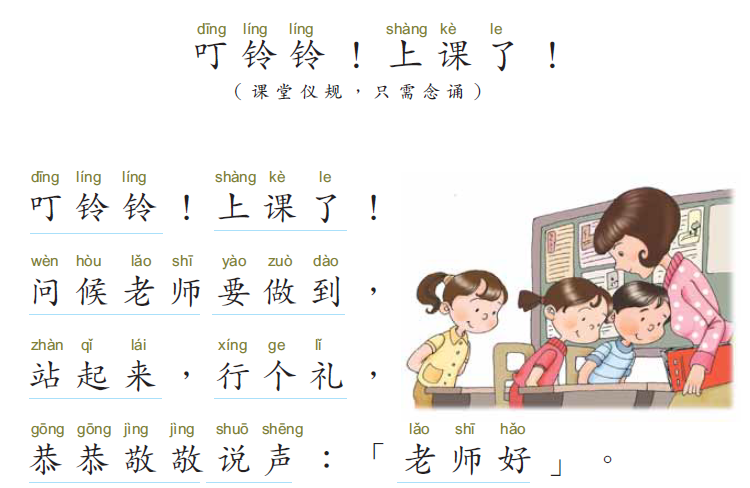 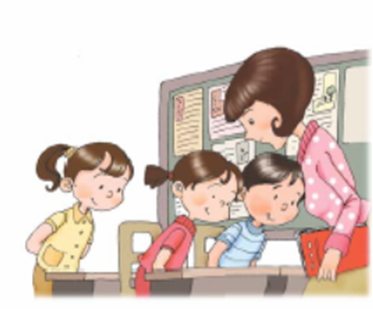 念一念：我有十个手指头
念一念
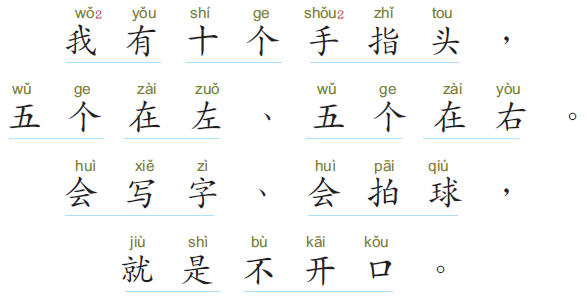 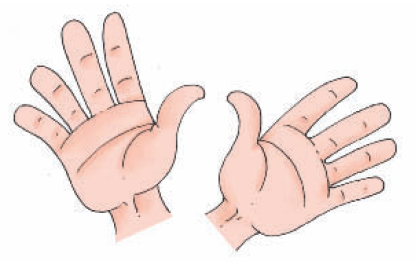 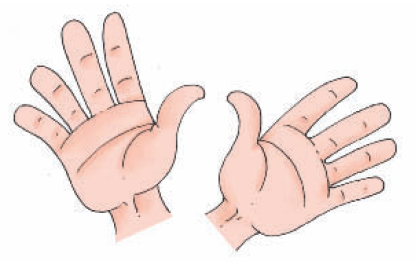 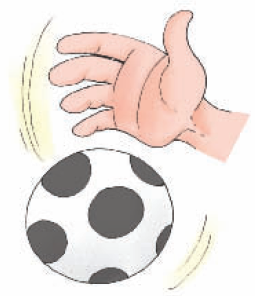 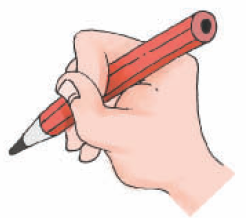 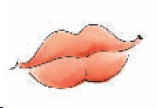 唱一唱
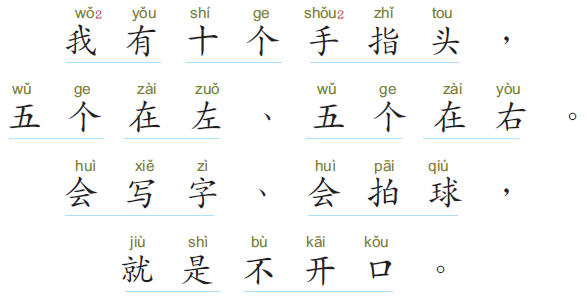 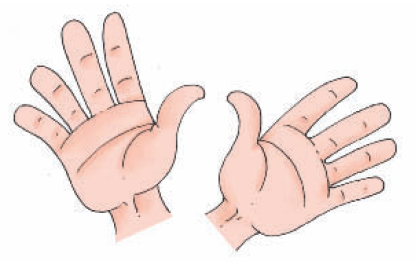 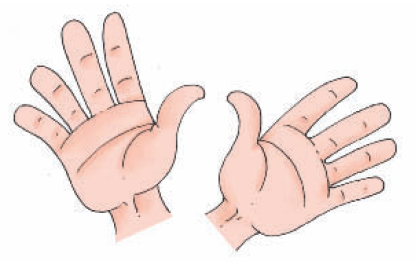 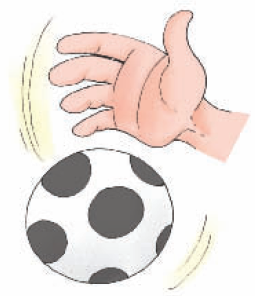 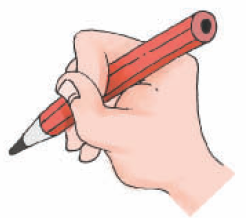 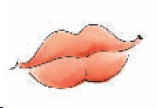 念一念：画张画-小猪
念一念
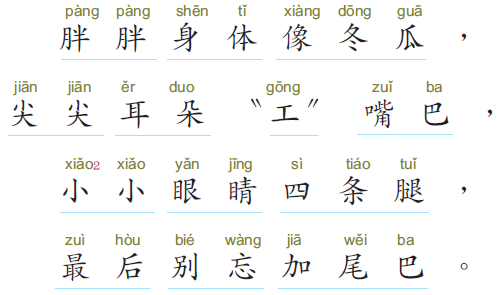 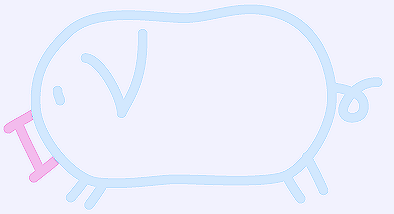 唱一唱
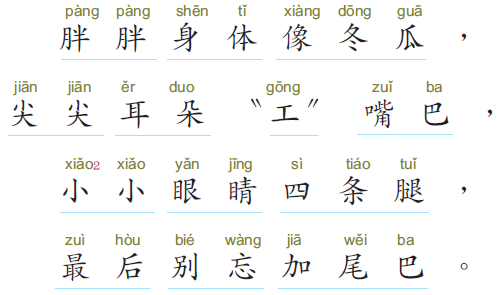 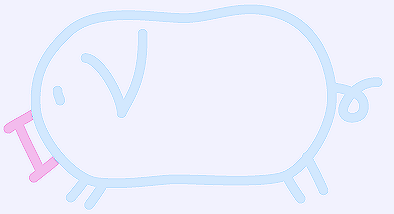 生字
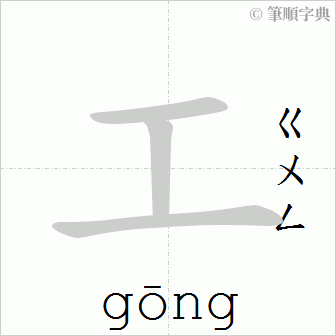 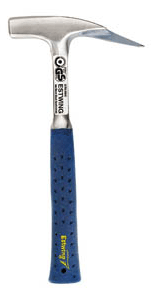 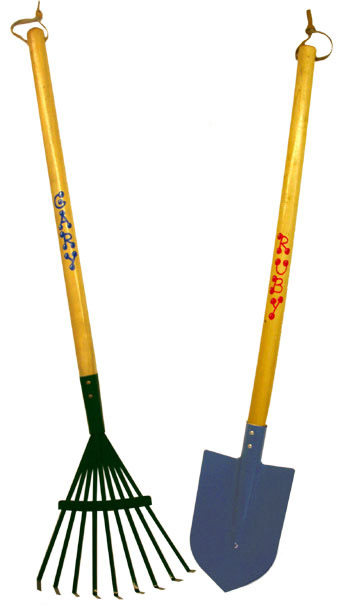 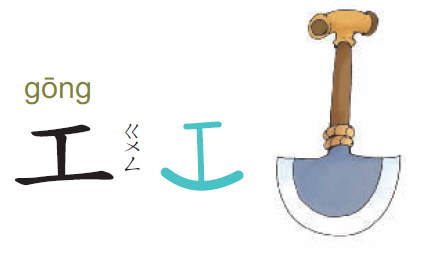 工具
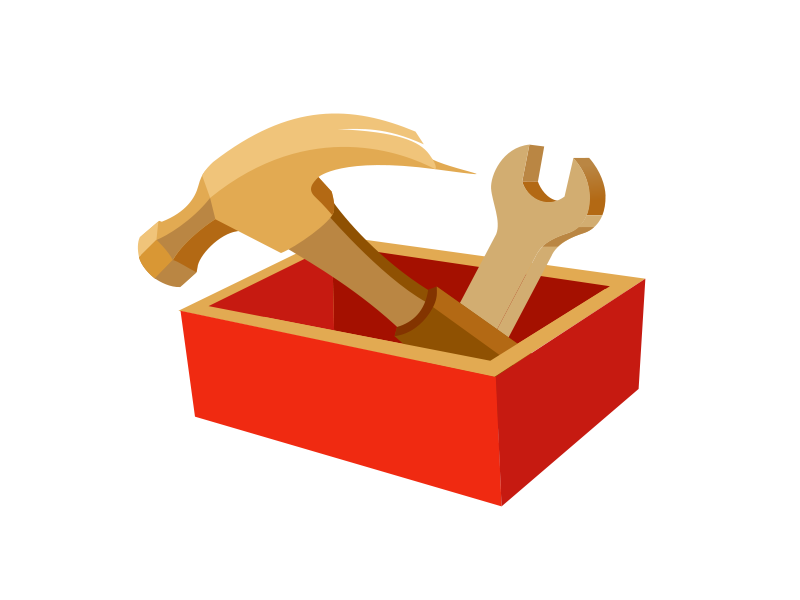 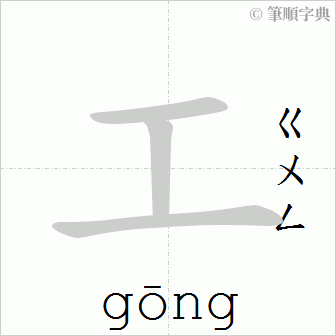 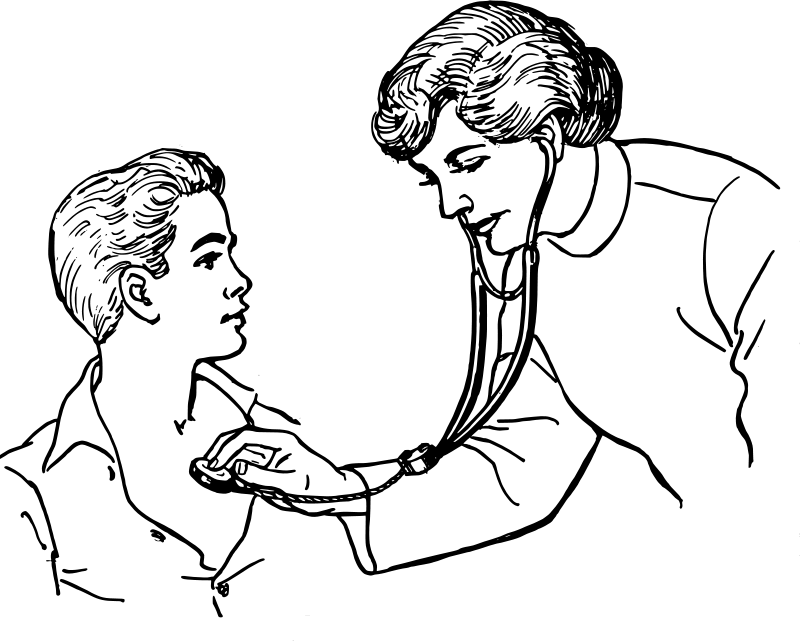 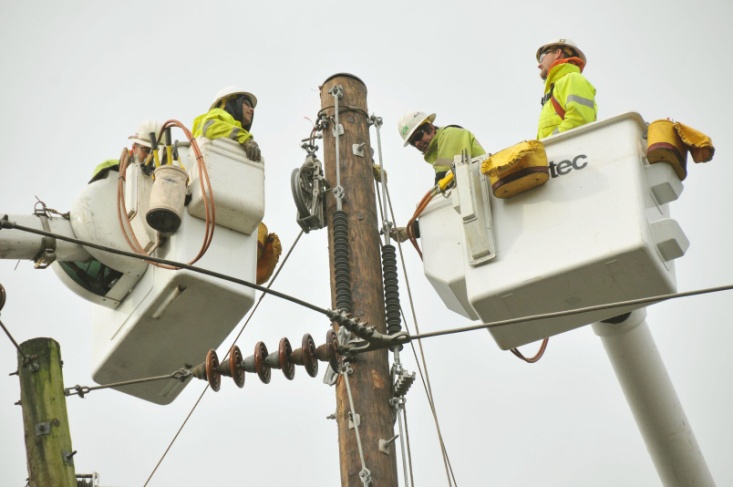 工作
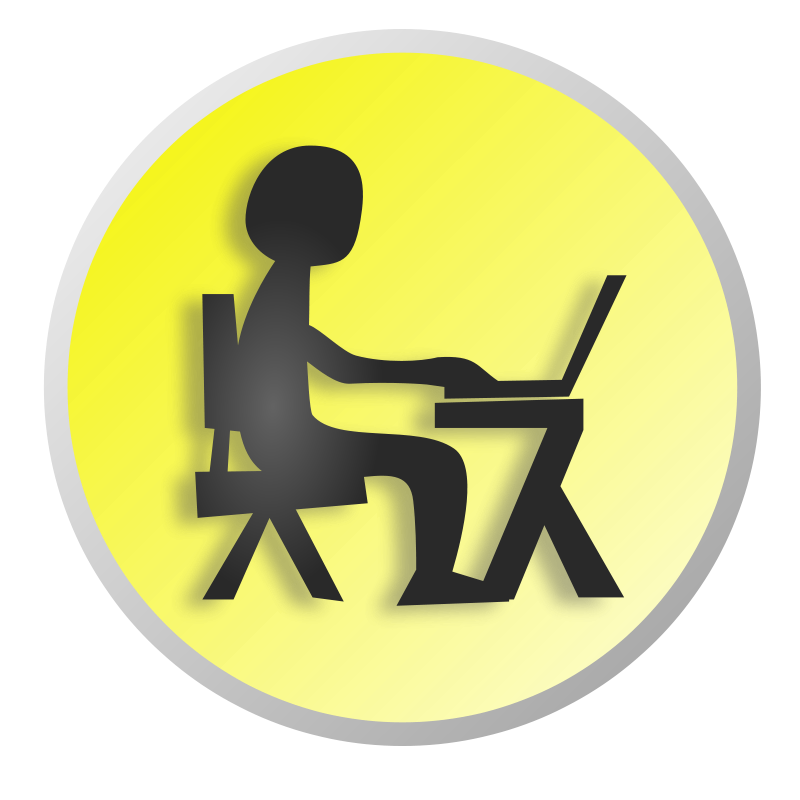 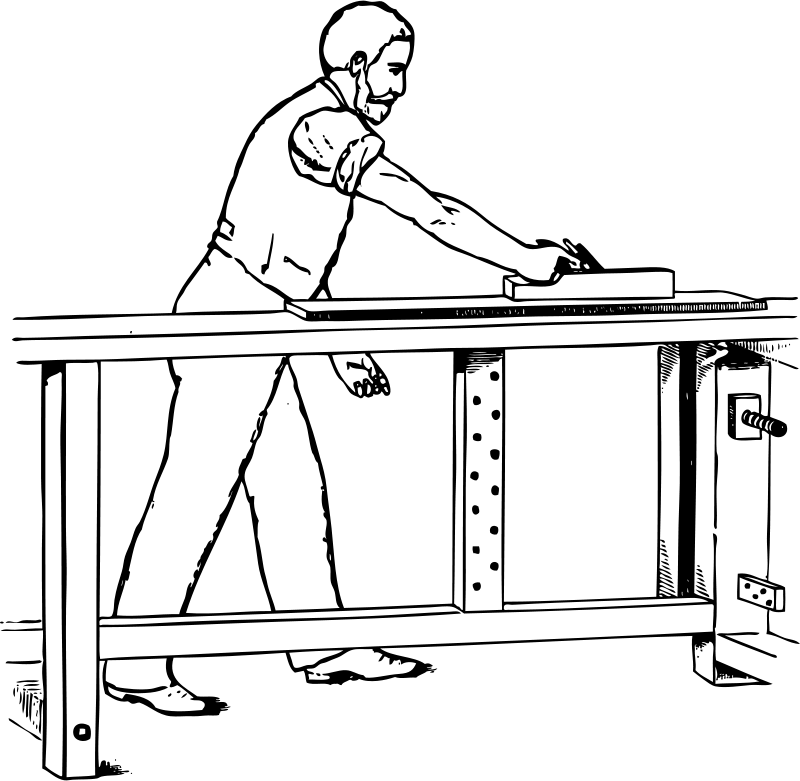 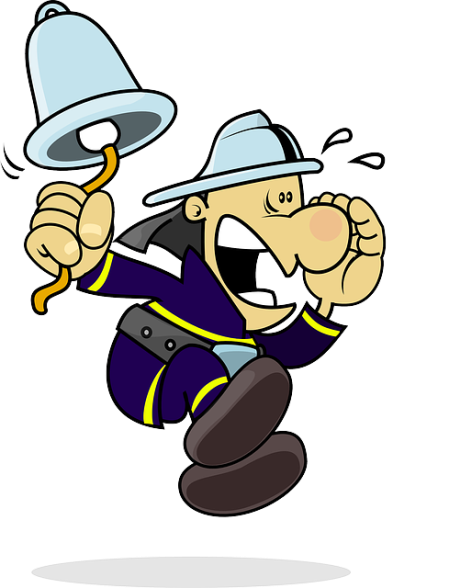 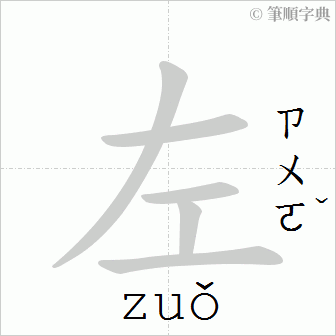 左手
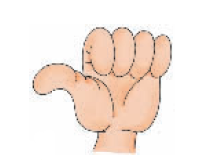 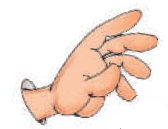 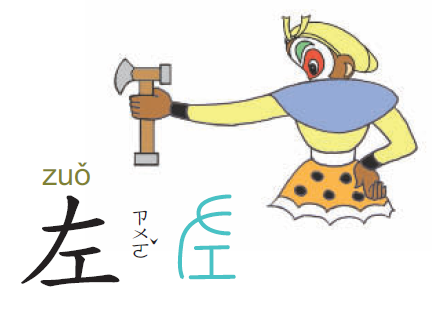 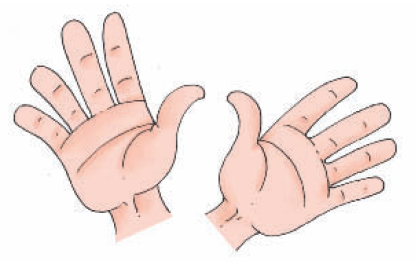 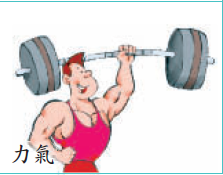 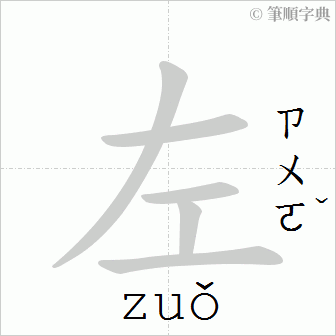 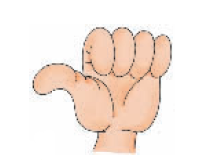 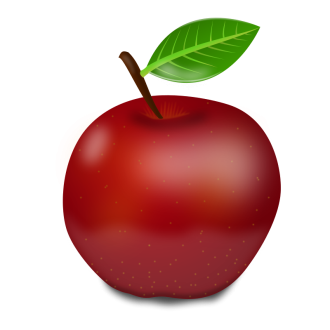 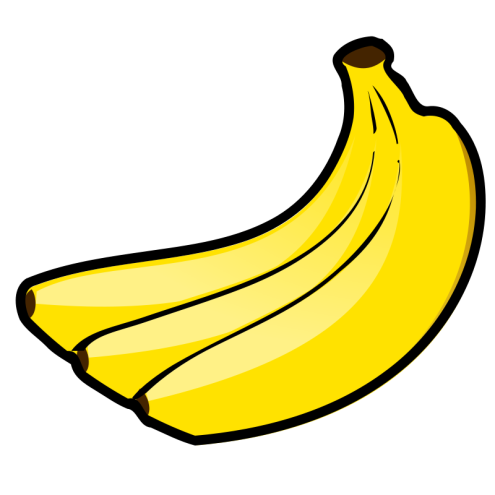 左边
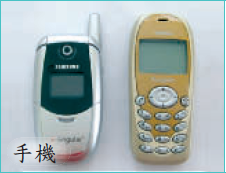 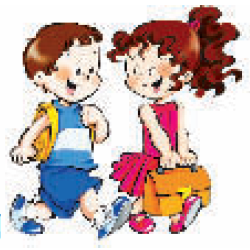 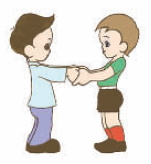 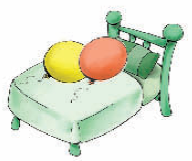 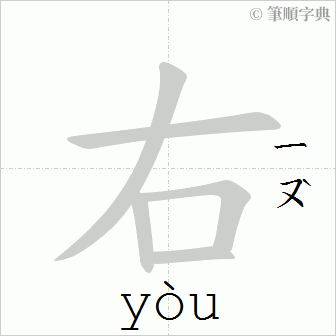 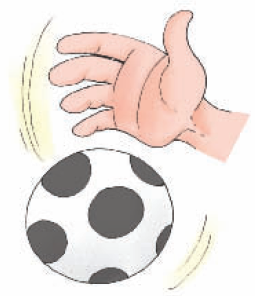 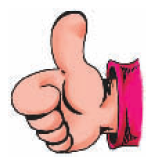 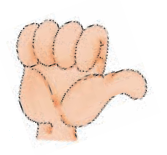 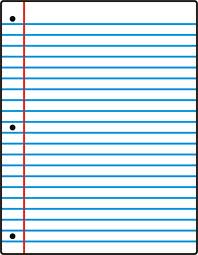 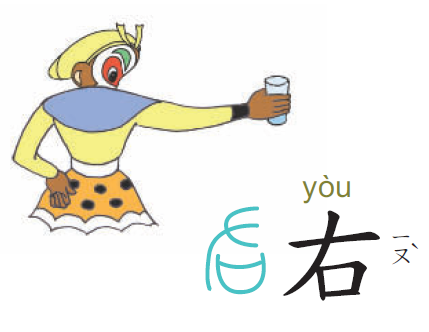 右手
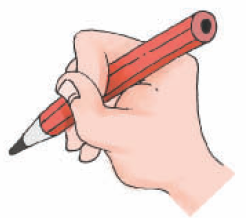 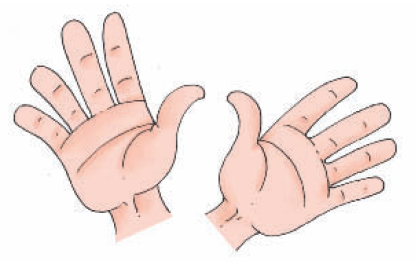 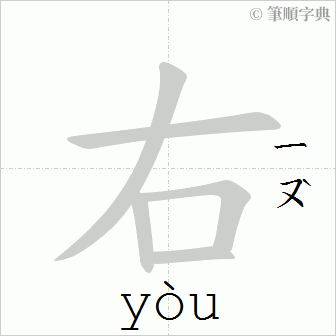 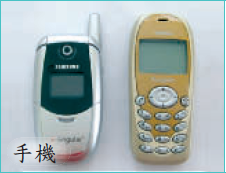 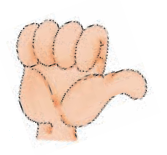 右边
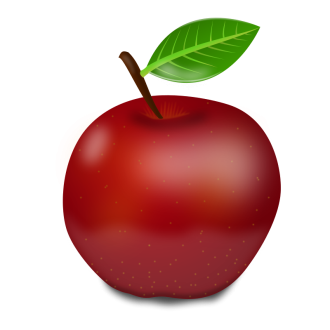 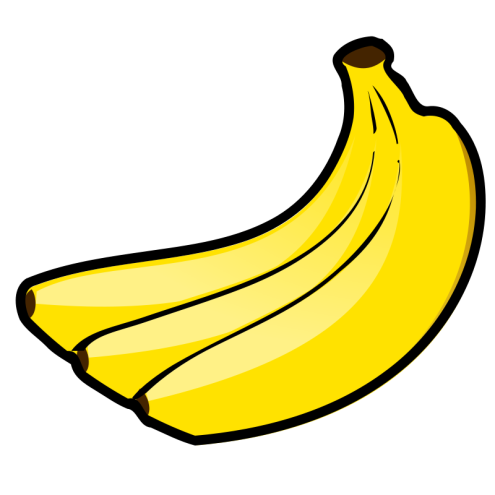 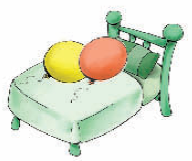 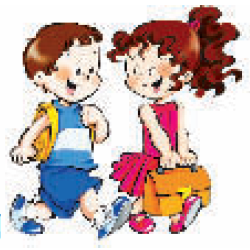 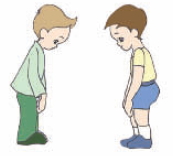 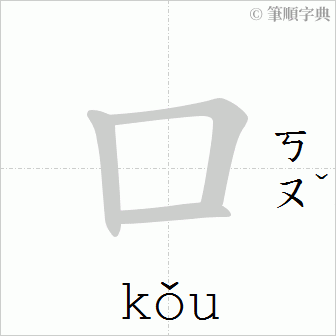 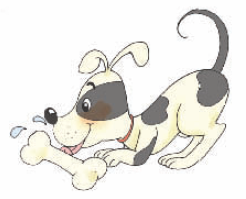 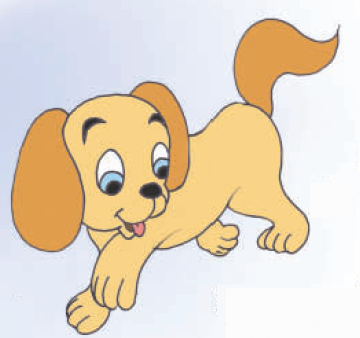 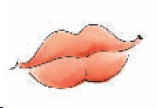 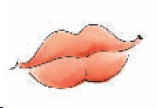 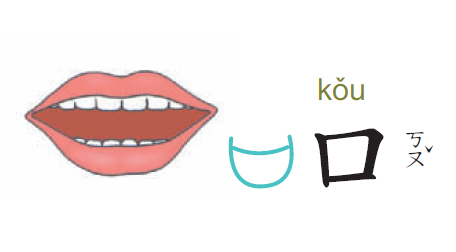 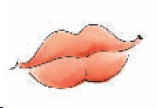 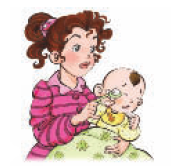 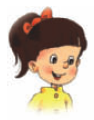 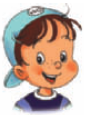 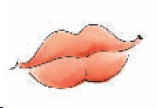 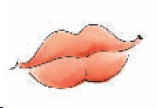 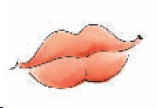 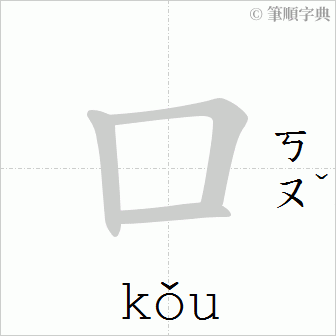 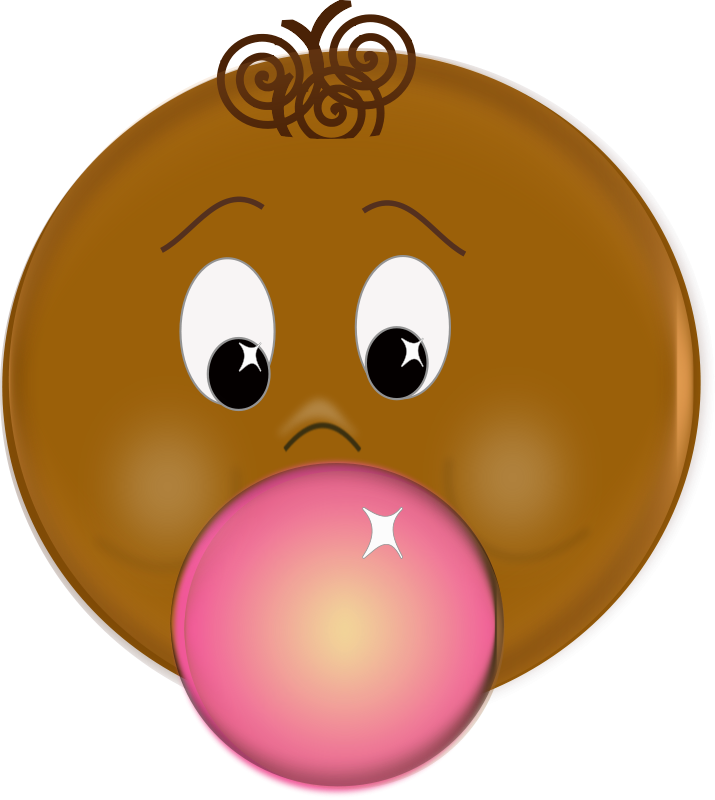 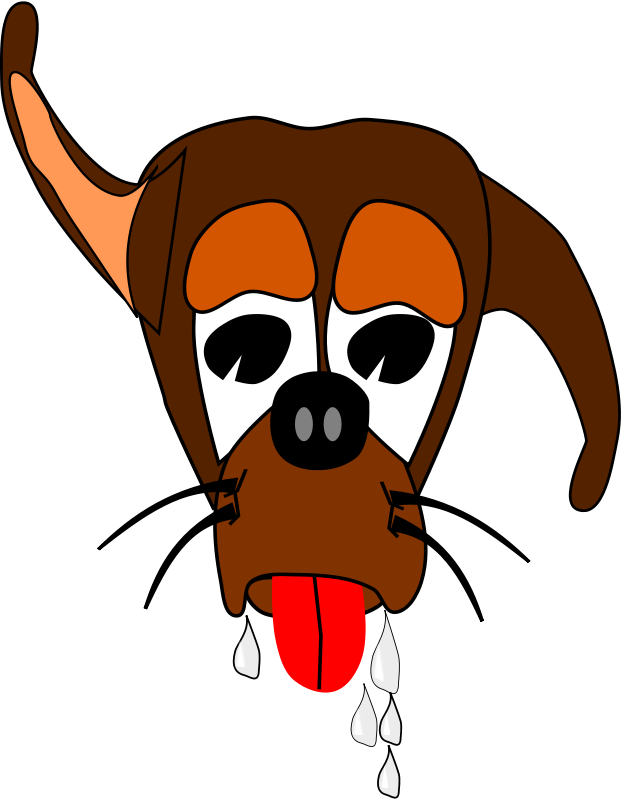 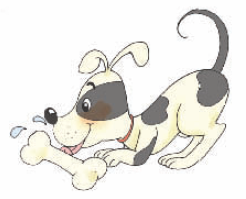 口香糖
口水
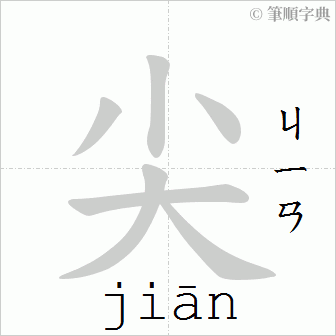 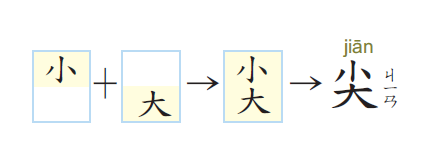 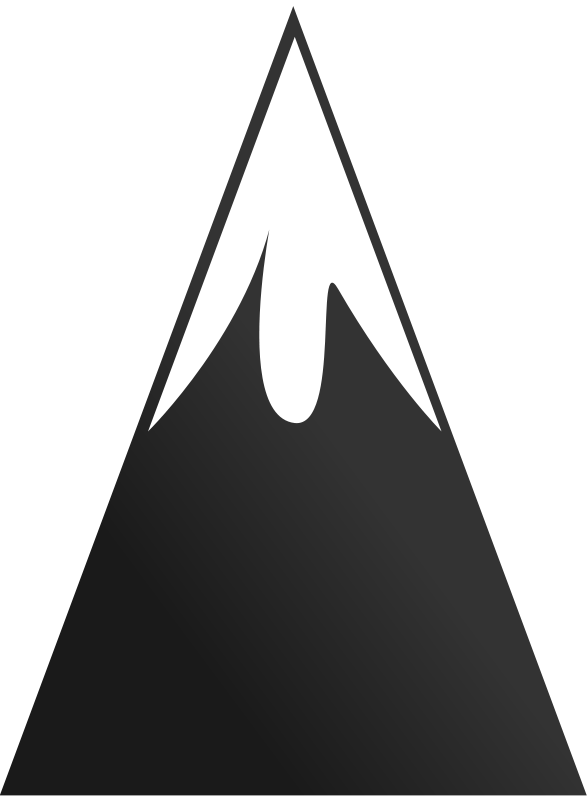 小
小
笔尖
大
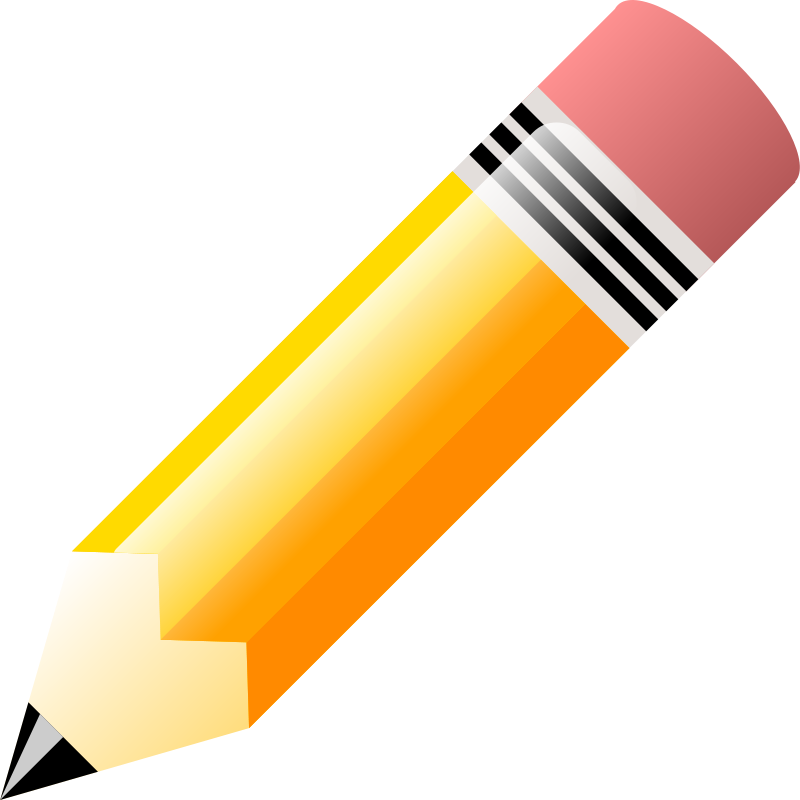 大
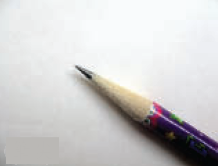 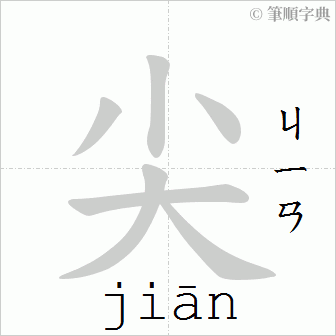 不尖
很尖
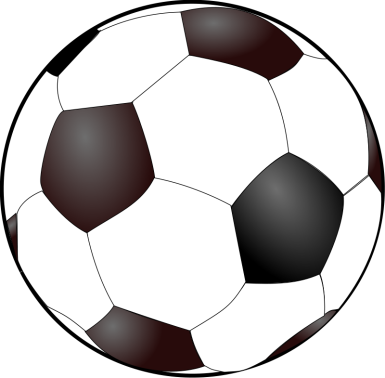 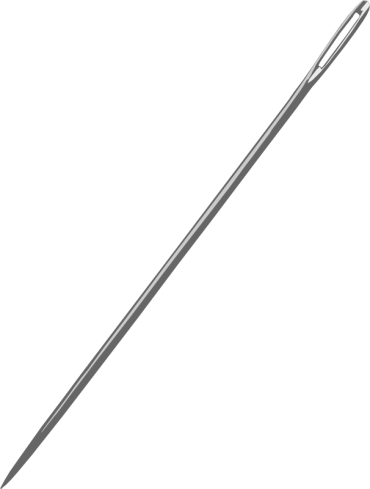 句子练习
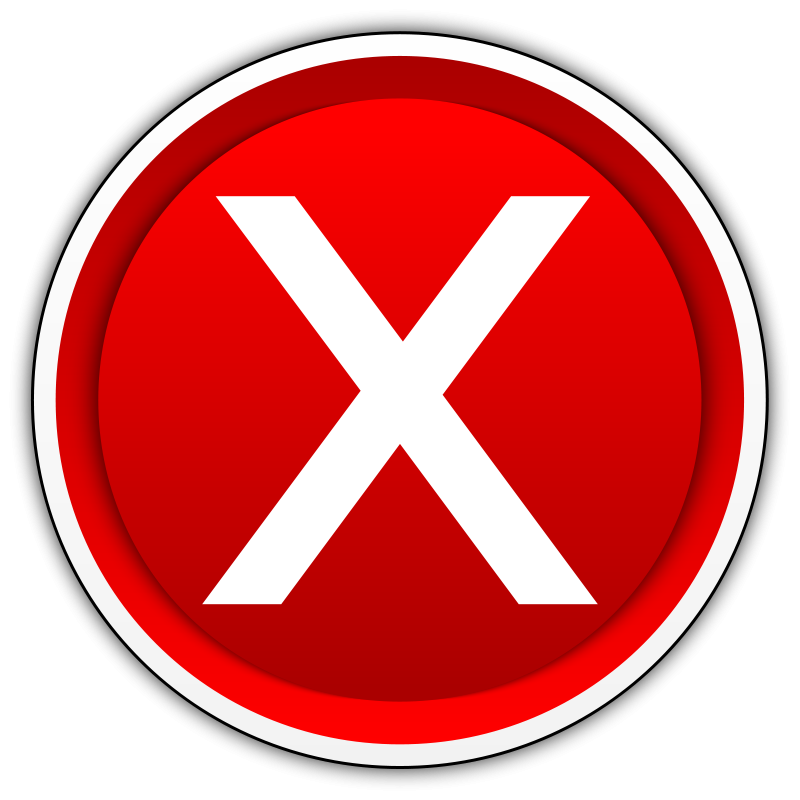 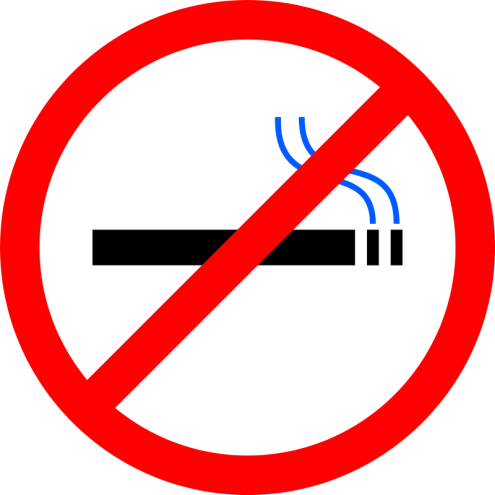 bù不
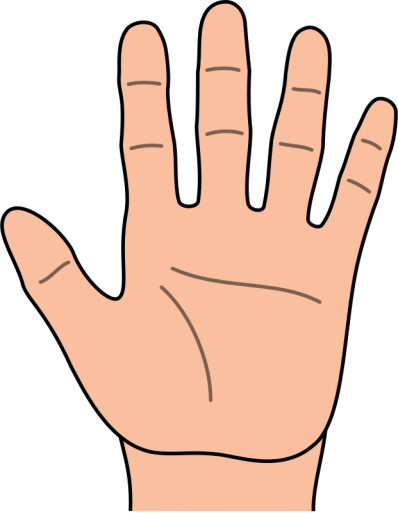 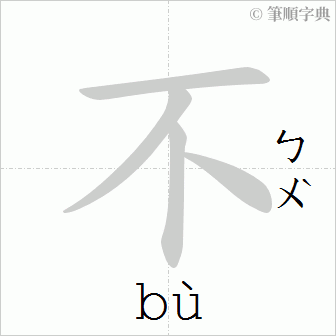 bù hǎo 不好
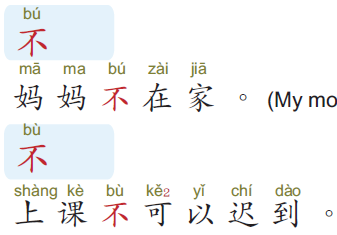 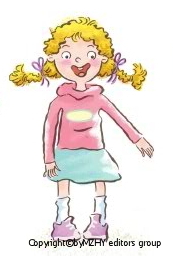 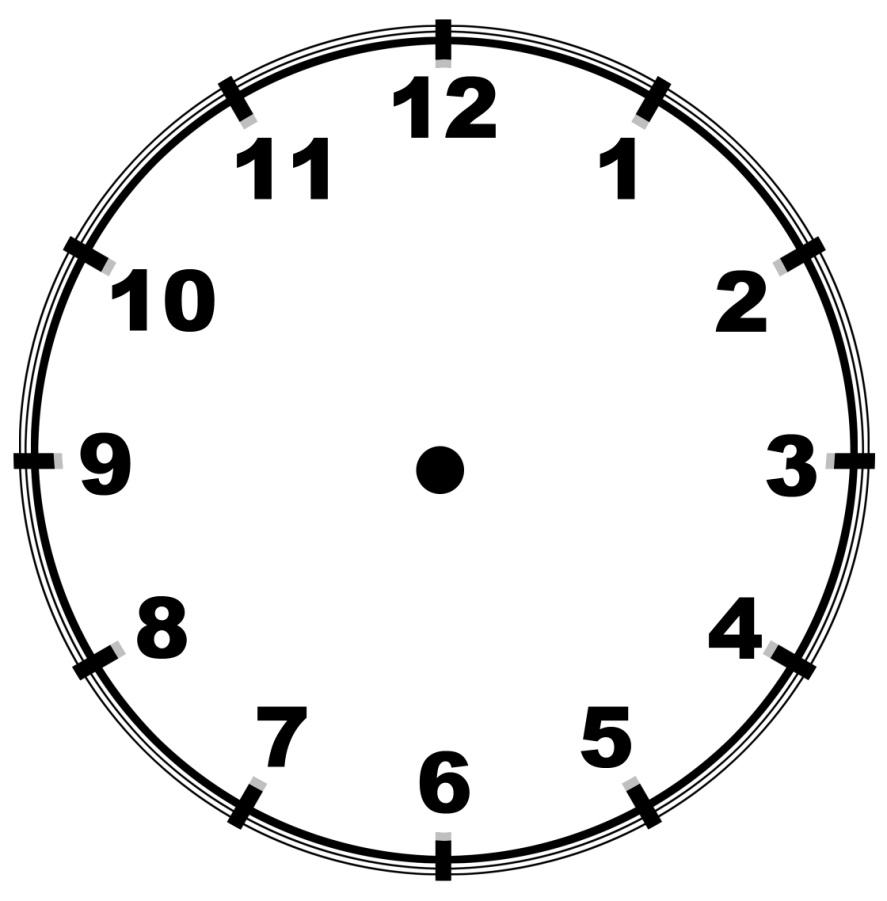 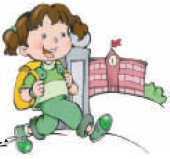 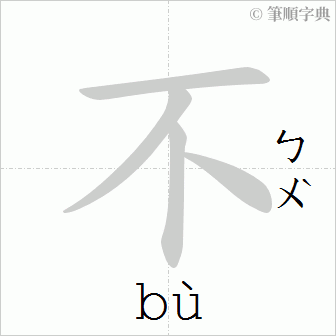 bú yào不要
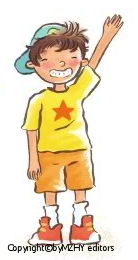 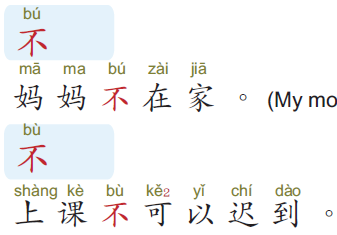 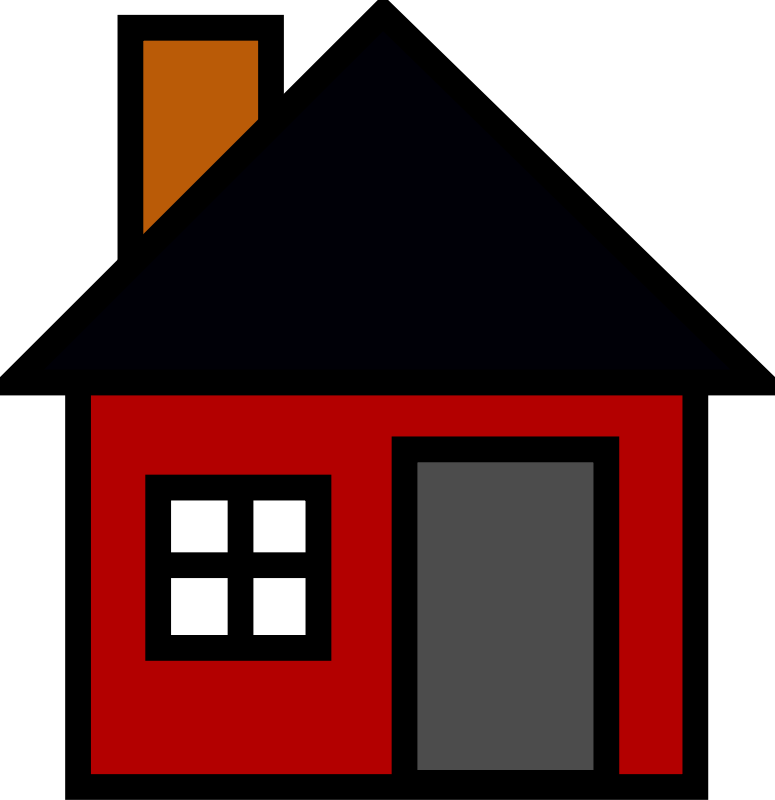 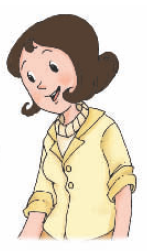 我会说
爸爸不在家。
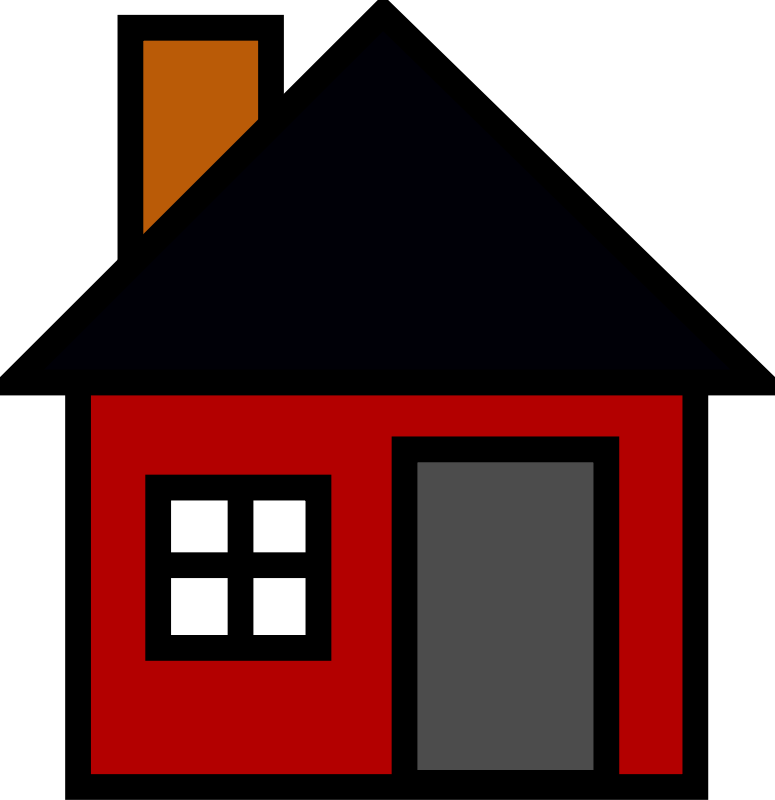 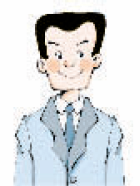 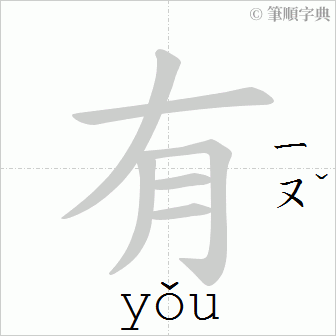 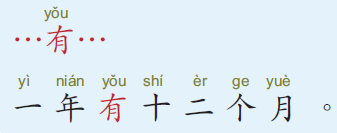 一月
二月
三月
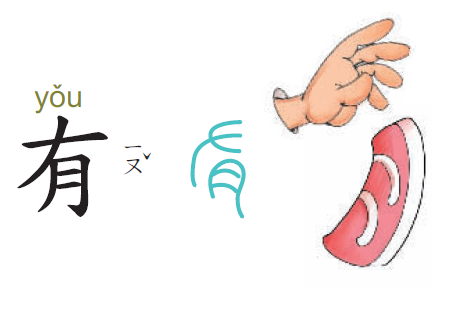 月
四月
五月
六月
七月
八月
九月
十二月
十月
十一月
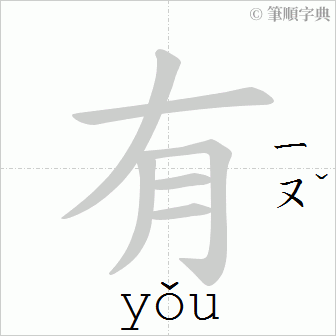 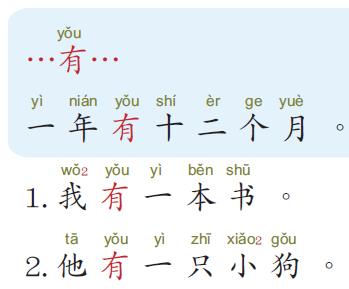 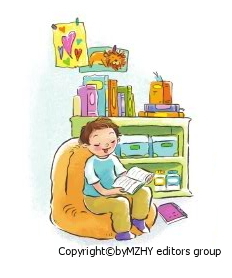 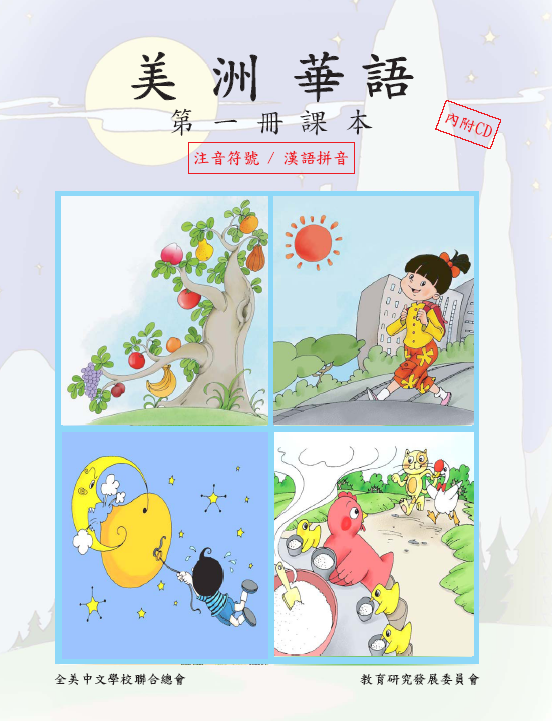 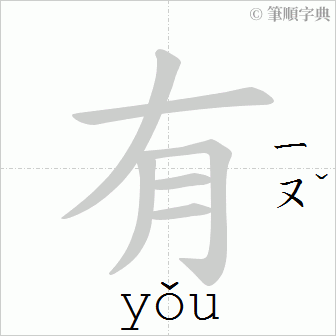 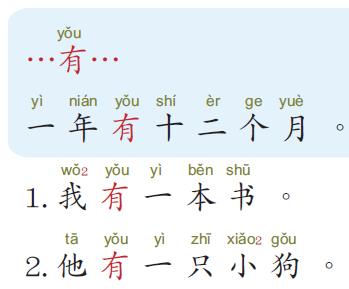 也有
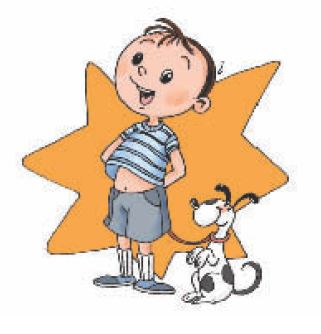 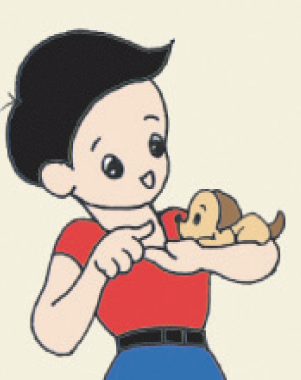 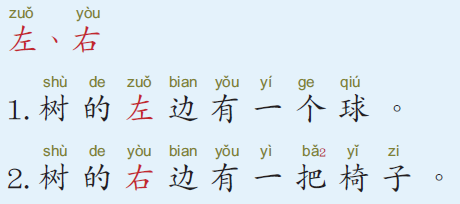 yòu 右
zuǒ 左
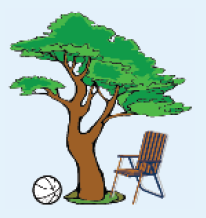 zuǒ 左
yòu 右
我会说
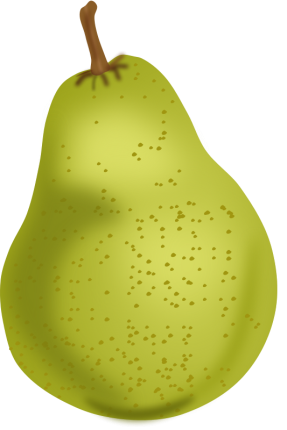 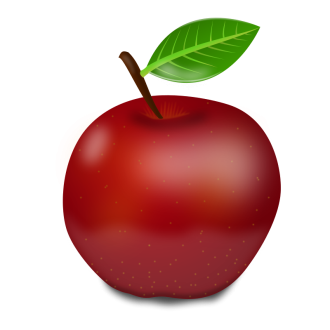 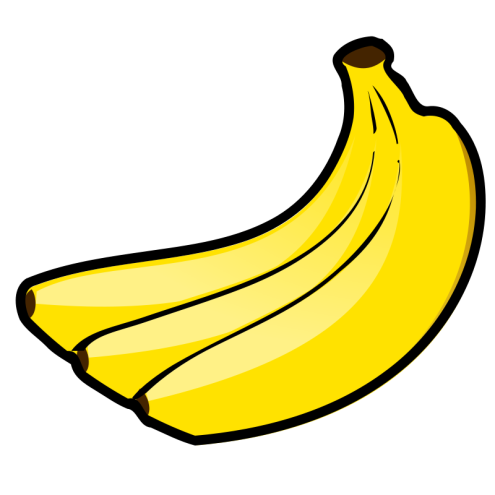 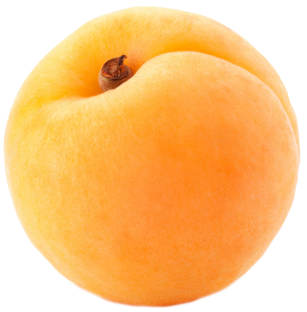 …的左边有...
…的右边有…
叮铃铃！下课了！
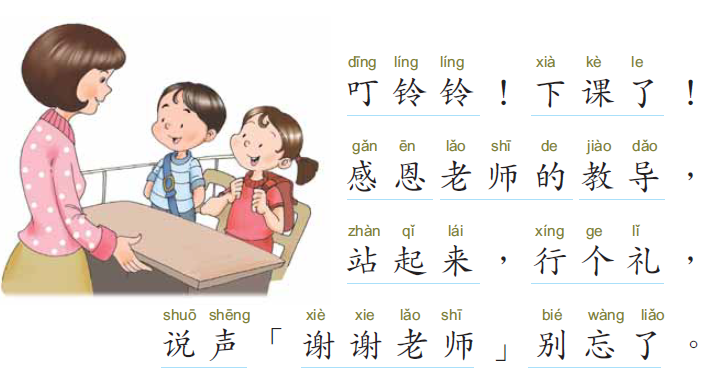 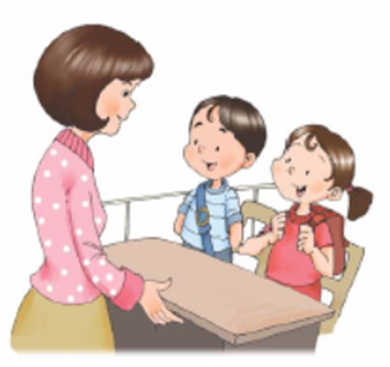